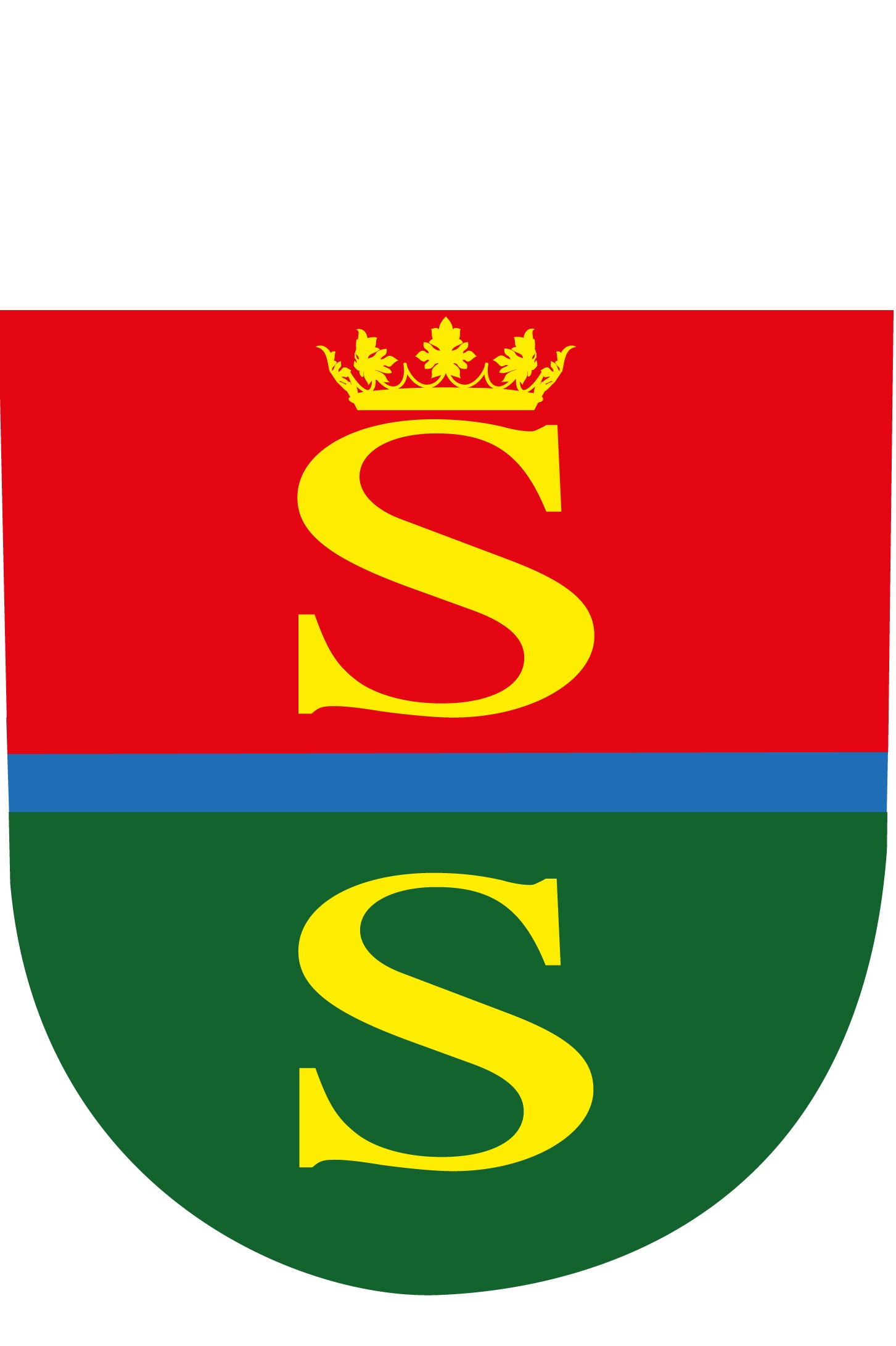 Przedstawiamy fakty. Obalamy mity.
Rosnące wynagrodzenie za odbiór i zagospodarowanie odpadów 2022–2024. Od 2025 powstrzymanie podwyżek.
Ceny według których Gmina rozlicza odbiór i zagospodarowanie odpadów w 2025 r. są niższe od cen obowiązujących w 2024 r.
To działania podjęte przez Gminę sprawiły, że firma ELWOZ ECO zaczełą obniżać swoje stawki. 
Dotychczas te ceny drastycznie rosły! 

Pomimo tego w przetargu na zagospodarowanie odpadów ELWOZ ECO zaoferował wyższe ceny od ZZO Sierzno.
Przejęcie odbioru przez gminną Spółkę gwarantuje stabilność cen oraz jest działaniem w rozwój Gminy.
Nieprawdziwe informacje w sieci
!
Dlaczego gminna Spółka?
Urząd Gminy Stężyca
83-322 Stężycaul. Parkowa 1tel. 58/ 882 89 58  e-mail: stezyca@gminastezyca.pl
Gminne Przedsiębiorstwo Komunalne Sp. z o.o.83-322 Stężycaul. Jana III Sobieskiego 31tel. 58/ 684 62 30e-mail: odpady@gpkomunalne.pl